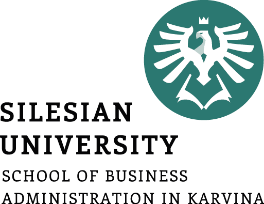 Nauka o podniku
-
Výrobní proces a jeho kapacita
Cílem přednášky je seznámit se s výrobním procesem a s faktory ovlivňujícími jeho kapacitu
.
Šárka Čemerková
Přednášející
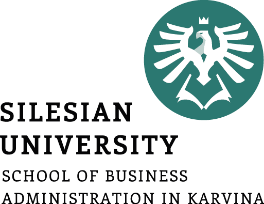 Nauka o podniku
-
Výroba
Výrobní proces
Plánování  výroby
Pracnost a výkon
Časové fondy
Využití výrobní kapacity
.
Struktura přednášky
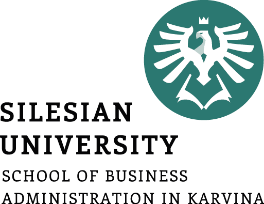 Výrobní proces 
postupná přeměna vstupů (surovin, základních materiálů, pomocných materiálů, provozních látek a řadí se sem rovněž energie) na hotové výrobky
skládá se z řady dílčích pracovních procesů, které v souhrnu prezentují použitou technologii při výrobě daného produktu
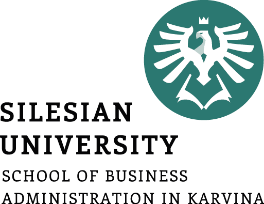 Klasifikace výrobních procesů 
Podle role člověka:
pracovní - člověk se procesu účastní aktivně
s využitím prvků automatizace - člověk se aktivně neúčastní, pouze vykonává funkci odborného dozoru
přírodní - odehrává se v podmínkách působení přírodních sil, člověk je nezúčastněným pozorovatelem
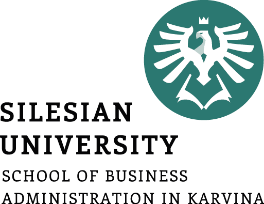 Podle uplatňované technologie:
fyzikální - látková podstata vstupů se během procesu nemění (např. lisování ocelových nádob, šití oděvů)
chemické - dochází ke změně látkové podstaty vstupu chemickou reakcí (např. výroba surového železa z rud, využití malty jako pojiva při zdění)
biologické - vstupy mění svou látkovou podstatu vlivem působení přírodních vlivů (např. kvašení vína, sušení ovoce, výroba některých léků)
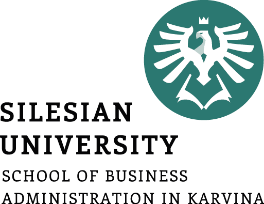 Typologie výroby
začleňování jednotlivých okruhů výrob do stejnorodých skupin dle charakteristických znaků

Vnitropodnikové členění výroby:
hlavní výroba
vedlejší výroba
doplňková výroba (např. využití a zpracování odpadu)
přidružená výroba (např. sezonní výpomoc místním orgánům samosprávy)
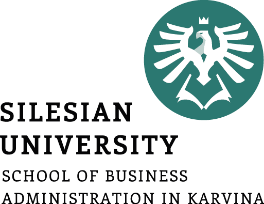 Faktory ovlivňující realizaci dalších typů výroby 
snaha maximálně využít potenciál zaměstnanců 
možnost flexibilně využívat pracovníky v případech, kdy některá činnost vykazuje výpadek
sezonní povaha hlavní činnosti
nárazové využití podpůrných zaměstnanců (např. elektrikářů, zámečníků)
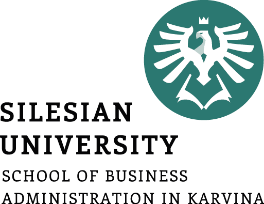 Členění výroby dle rozsahu sortimentní struktury:
Kusová výroba:
jeden výrobek (popř. několik kusů) současně  prezentuje samostatnou sortimentní položku
výroba obdobného výrobku je už výrobou v rámci nové sortimentní položky (odchylky v některých specifických parametrech)
např. zalomené lodní hřídele, mostní konstrukce, technologické celky, lodě pro osobní i nákladní přepravu, zařízení pro energetické komplexy, šití oděvů na zakázku, stavby
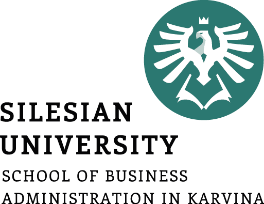 Sériová výroba:
výroba většího počtu jednoho druhu výrobku je po určité době nahrazena výrobou jiného druhu výrobku, aby se po čase zařadila do výroby již dříve realizována výroba daného druhu výrobku
často vysoký podíl automatizace a robotizace
z hlediska pružnosti mají jednotlivé série minimální počet výrobků
východiskem pro tvorbu sérií je denní plán výroby
význam logistiky
např. výroba konfekčního zboží, pásová výroba řady výrobků z oblasti spotřebního zboží, knihtisk
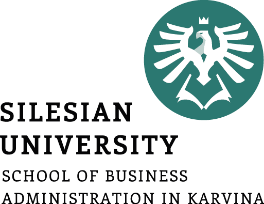 Hromadná výroba:
označována také jako velkosériová produkce
založena na týdenním (měsíčním) plánu výroby
výroba výrobků pro masovou spotřebu, kdy výrobek není během výroby spojen s konkrétním zákazníkem
např. toaletní papír
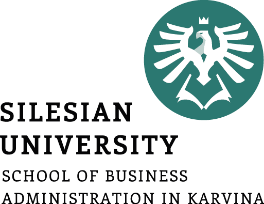 Plánování výroby
centrálně plánované hospodářství vs. tržní hospodářství
plán výroby odvozen z údajů a analýz, které zpracovává a vyhotovuje odbytový útvar
oblasti plánování:
plánování sortimentní skladby produkce na příslušné plánovací období (měsíc, kvartál, pololetí)
plánování technické stránky výrobního procesu
plán spotřeby výrobních faktorů a jejich zajištění
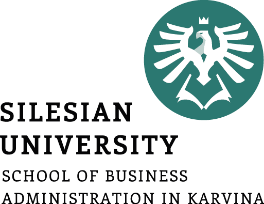 Plán sortimentní skladby produkce
vychází z výrobního programu
není nutné vyrábět celou paletu výrobků obsažených ve výrobním program – požadavek zákazníka
snaha o co největší využití stavebnicové konstrukce a univerzálních dílů
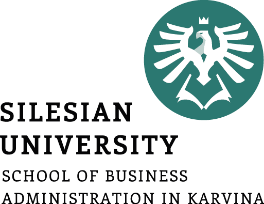 Technická stránka výrobního procesu
péče o výrobní zařízení a nářadí
technická úroveň výrobního zařízení 
velké výrobní dávky vs. flexibilita 
uspořádání výrobních zařízení:
sériově (za sebou)  - výrobek musí být opracován na každém výrobním zařízení
paralelně (vedle sebe) - výrobek se opracovává pouze na jednom z těchto zařízení
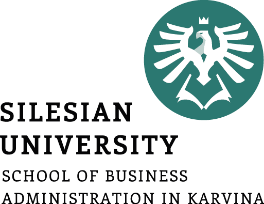 Sériové uspořádání
Paralelní uspořádání
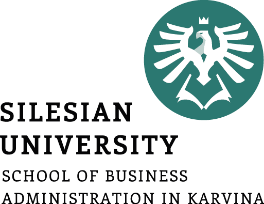 Výrobní kapacita
množství produkce, které je příslušná výrobní jednotka schopna vyprodukovat za sledované časové období (rok, kvartál, měsíc, den). 
primárně se stanovuje pro výrobní agregát, respektive jeho dílčí technologický uzel
lze stanovit pro vyšší organizační celky (dílna, provoz, závod či celý podnik)
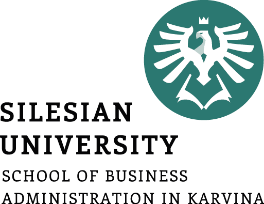 Faktory ovlivňující výrobní kapacitu
technické vybavení (poruchovost, výkon)
časový fond
směnnost
kvalifikace a dovednostní znaky pracovníků
výrobní materiál a jeho zabezpečení
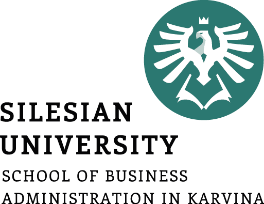 Výkon výrobního zařízení
výše produkce, kterou je výrobní zařízení schopno vyprodukovat za jednotku času bez přerušení výrobního procesu, např. 5 ks/hod.
v sériové výrobě označován jako taktovací čas výrobní linky

Pracnost  výroby výrobku
časová náročnost výroby 1 měrné jednotky výrobku, např. 12 minut/ks
převrácená hodnota výkonu
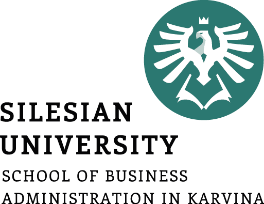 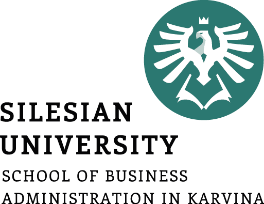 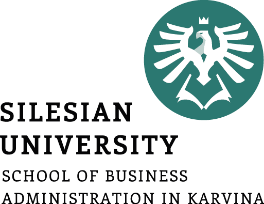 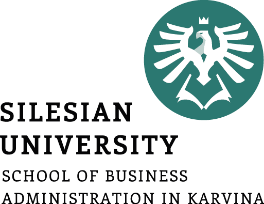 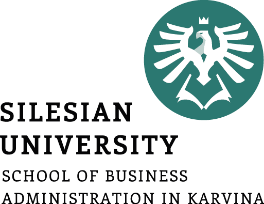 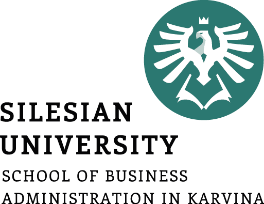 Příklad: Výkon plnící linky v pivovaru Chmel, a. s. je 4 000 láhví o obsahu 0,5 l za jednu hodinu produktivního časového fondu. V běžném kalendářním roce připadne 125 dnů na dny pracovního klidu a svátky. Produktivní čas tvoří 50 % nominálního času. Linka pracuje ve třísměnném provozu. Jaká je plánovaná výrobní kapacita linky v litrech za jeden rok?
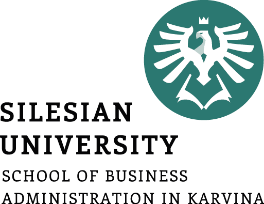 Řešení:
TN = TK –  TNEPRAC
TN = 365 – 125 = 240 dnů
TP  = 240 / 2 = 120 dnů = 2 880 hodin
Qp = 4 000 · 2880 = 11 520 000 láhví za rok = 5 760 000 litrů/rok
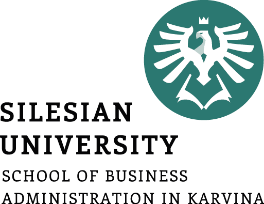 Využití výrobní kapacity
realita se nikdy přesně nerovná plánu:
u malých rozdílů prodlužování či zkracování nominálního časového fondu
u výrazných rozdílů:
převis nabídky kapacity - snižování směnnosti 
nedostatečná nabídka kapacity - kooperace s ostatními výrobci
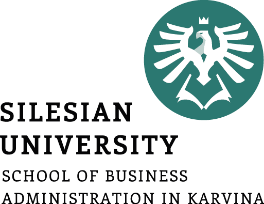 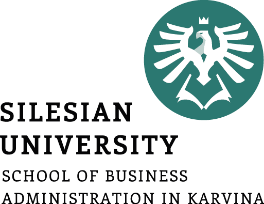 Shrnutí přednášky
Umíte:
Popsat výrobní proces
Klasifikovat výrobu podle různých kritérií
Provézt typologii výroby
Objasnit faktory ovlivňující plánování  výroby
Vysvětlit pojmy pracnost a výkon
Objasnit časové fondy
Vypočítat výrobní kapacitu
Stanovit využití výrobní kapacity